Build Your Own Coverage
VENUE JUSTIFICATION PACKAGE
Venue Name:Region/Market:
(JP) Template Ver. 6.3
Venue Justification Package (JP) Template Ver. 6.3
BYOC Template Instructions
Template Sections Instructions:
BYOC PARTNER SECTION
To be completed by BYOC Partner.
Please send to BYOC@T-Mobile.com
Please read:
This template is required for all BYOC Justification Package.
All Markets, Regions, ACS must used this latest BYOC template.
2
Venue Justification Package (JP) Template Ver. 6.3
BYOC Partner Inputs: Venue Aerial Map
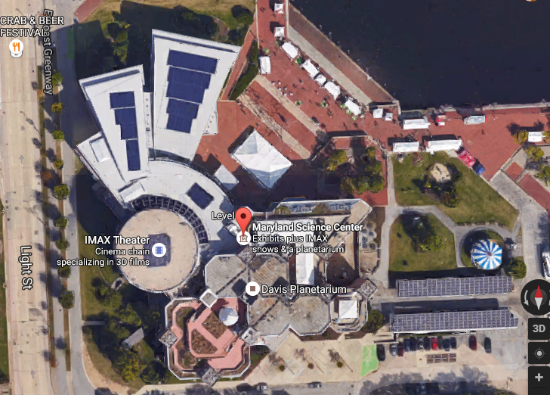 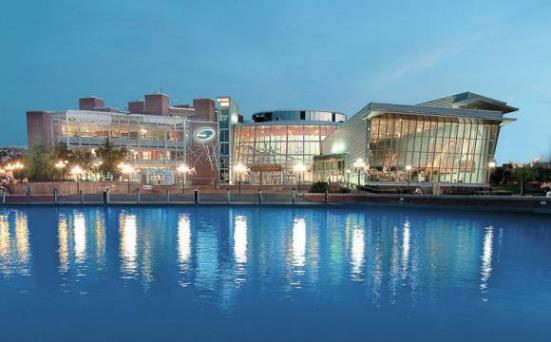 EXAMPLE DATA
3
Venue Justification Package (JP) Template Ver. 6.3
BYOC Partner Inputs: Venue Information
4
Venue Justification Package (JP) Template Ver. 6.3
BYOC Partner Inputs: BYOC DAS System
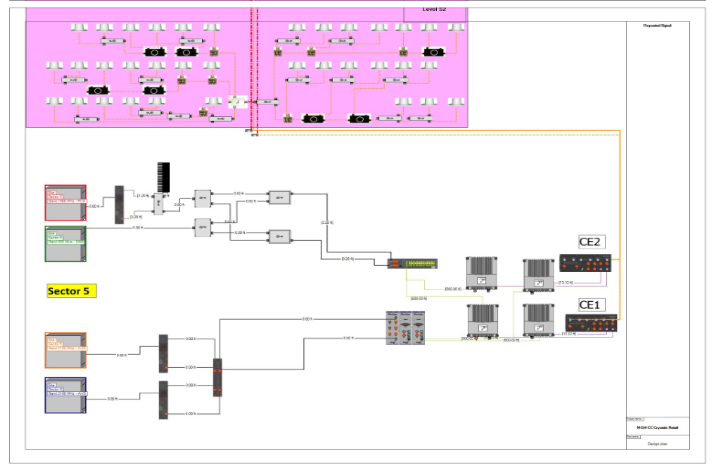 EXAMPLE DATA
DAS Architectural diagram: Plan/Building Design
5
Venue Justification Package (JP) Template Ver. 6.3
BYOC Partner Inputs: DAS Remote Power Sharing
6
Venue Justification Package (JP) Template Ver. 6.3
BYOC Partner Inputs: Anticipated Costs for T-Mobile
Please review and confirm below. All BYOC intake must have $0 Capital Contribution and $0 Monthly Rent.
Please review and confirm below. All BYOC intake must meet below operational expense requirements.
**MRC for maintenance must be reviewed by Site Development Manager
Please note that you have options with BYOC. Please indicate which model you are pursuing for this Venue BYOC Opportunity.
How Mobile Works Link
7
Venue Justification Package (JP) Template Ver. 6.3
T-Mobile Venue Category and Sub-category
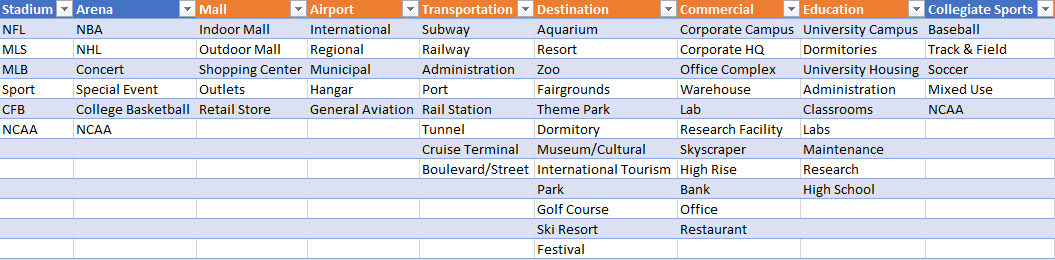 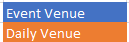 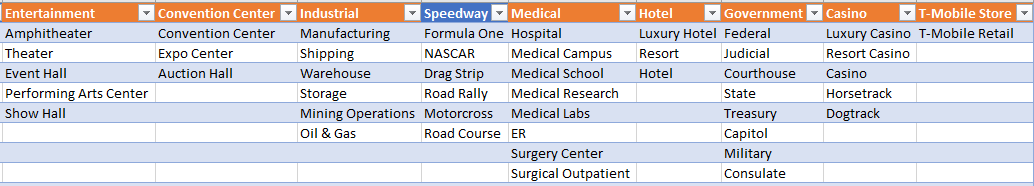 8
Venue Justification Package (JP) Template Ver. 6.3
B2b Sales Inputs: @Work Account Information
9